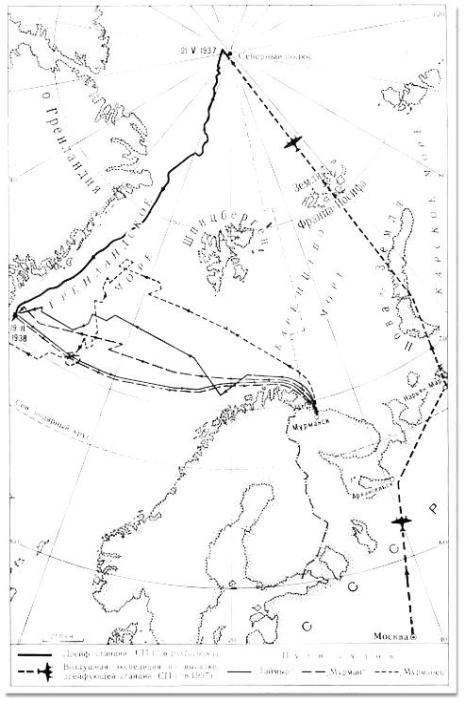 Героический дрейф
Работа отряда ТМК ОУ «Дудинская средняя школа №7» -«Новое поколение»

Руководитель: Ковальчук Наталья Владимировна
Цель: изучить:
  маршрут дрейфующей полярной станции «Северный полюс – 1», 
в  чем заключался подвиг экспедиции под командованием И.Д. Папанина
значение экспедиции для освоения Северного морского пути
 
     Гипотеза: дрейфующая полярная станция «Северный полюс – 1» имела большое значение.
СЕВЕРНЫЙ ЛЕДОВИТЫЙ ОКЕАН.
Исследование и изучение Арктики.
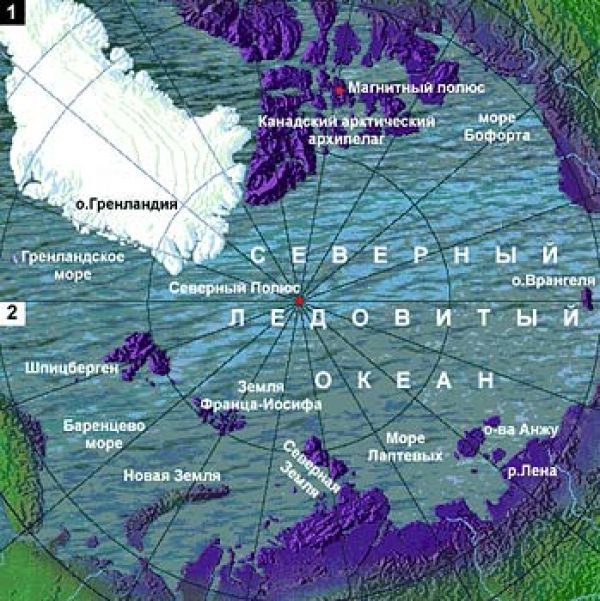 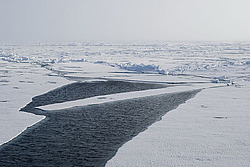 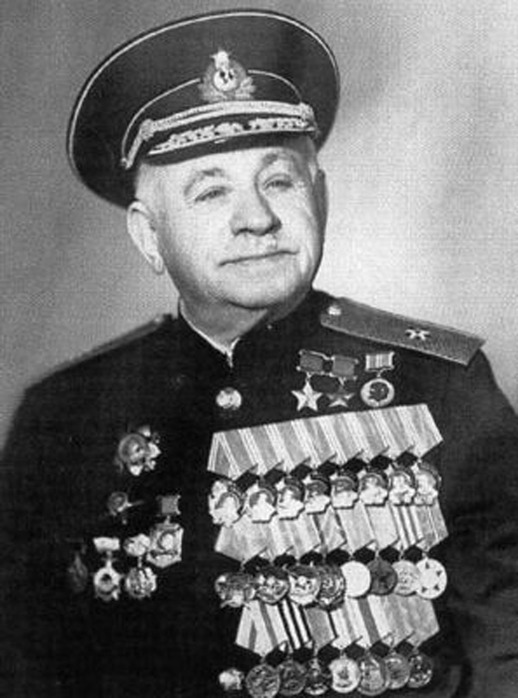 ИВАН 
ДМИТРИЕВИЧ
ПАПАНИН
РОССИЙСКИЙ ПОЛЯРНЫЙ ИССЛЕДОВАТЕЛЬ, 
ДОКТОР ГЕОГРАФИЧЕСКИХ НАУК, 
КОНТР-АДМИРАЛ, 
ДВАЖДЫ ГЕРОЙ СОВЕТСКОГО СОЮЗА, 
ВОЗГЛАВЛЯЛ ПЕРВУЮ СОВЕТСКУЮ ДРЕЙФУЮЩУЮ СТАНЦИЮ 
«С-1»(Северный полюс)
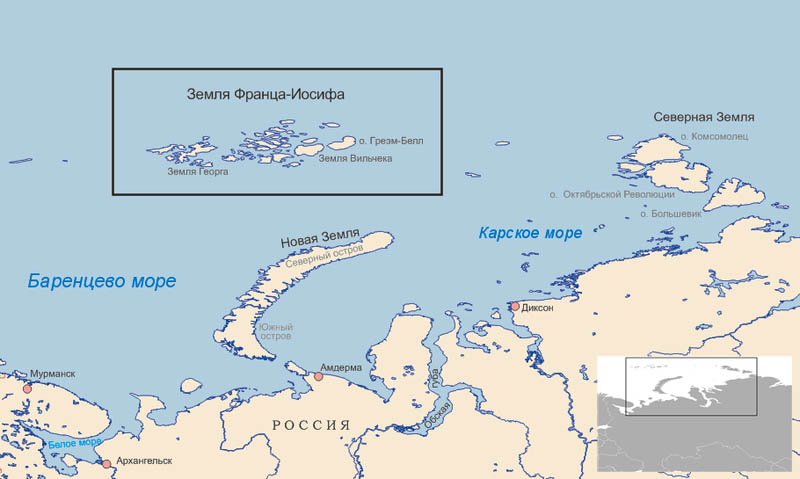 В 1931г И.Д.Папанин окончил высшие административные курсы связи, а позднее – Плановую академию.

С 1932-1933г возглавлял полярную станции. В бухте Тихой на Земле Франца –Иосифа,   в 1934-1935гг – полярную станцию на м. Челюскина.
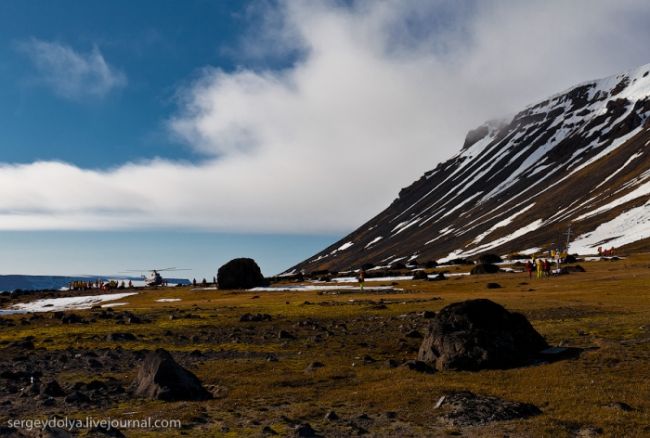 В 30-х годах шло активное и планомерное исследование Арктики.
Отважный замысел.
1932год объявлен «Первым международным полярным годом».
В 1936г кремлевским руководством был утвержден подробный план основания научно-исследовательской станции на дрейфующей льдине в Арктике.
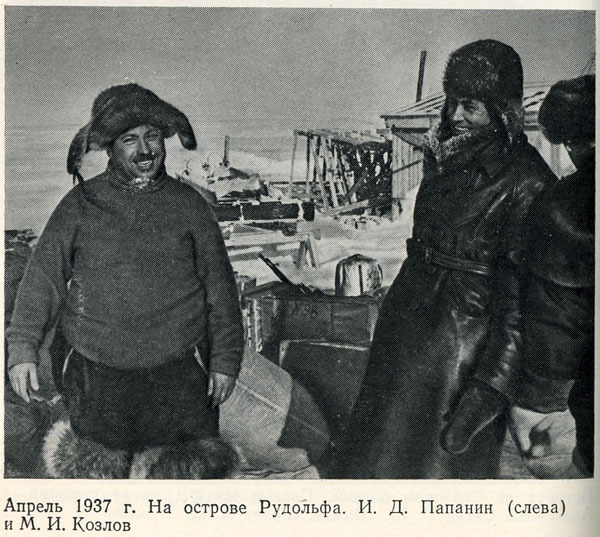 О.Рудольфа. Подготовка к экспедиции.
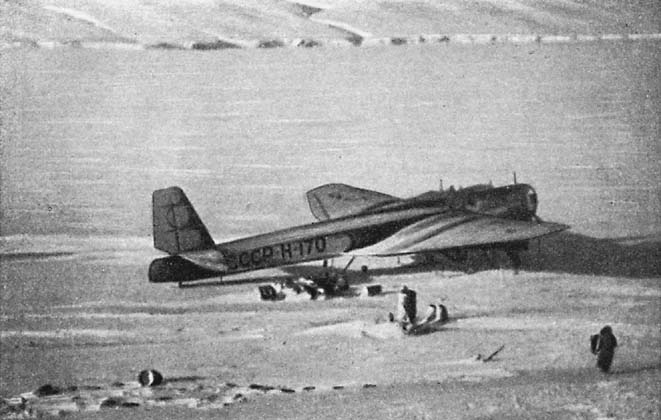 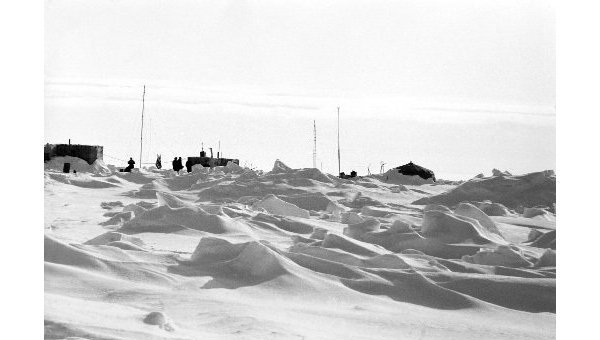 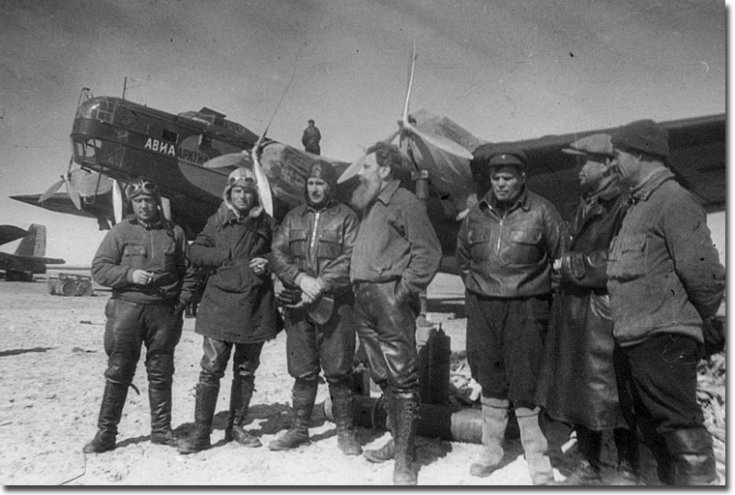 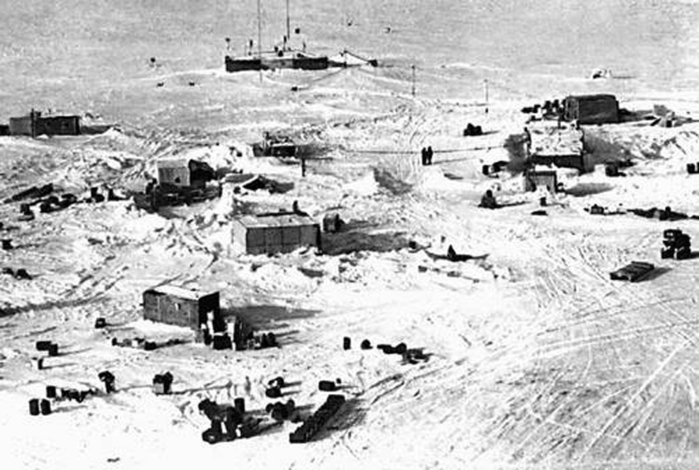 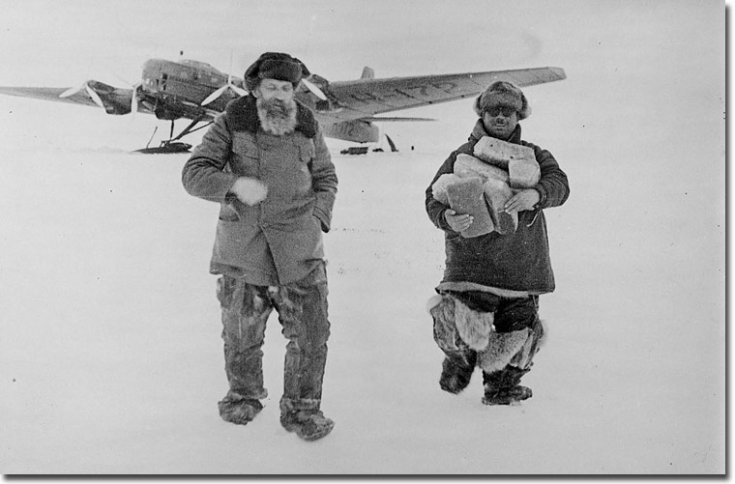 21 мая 1937г на льдине размером 5х3км высадились четыре полярника- обслуживающий персонал научно-исследовательской станции
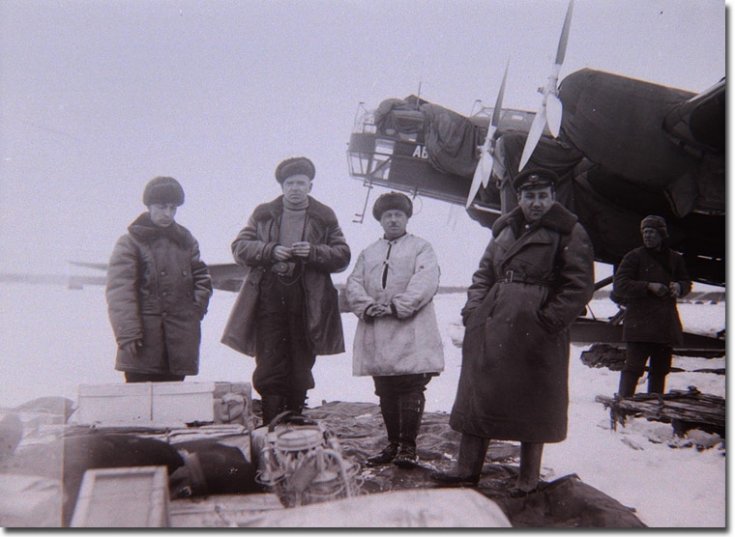 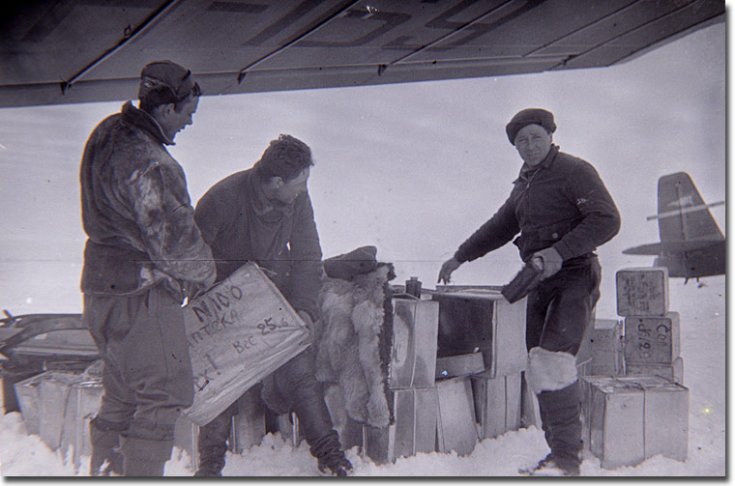 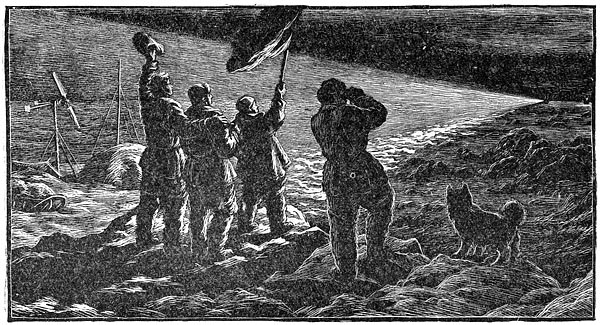 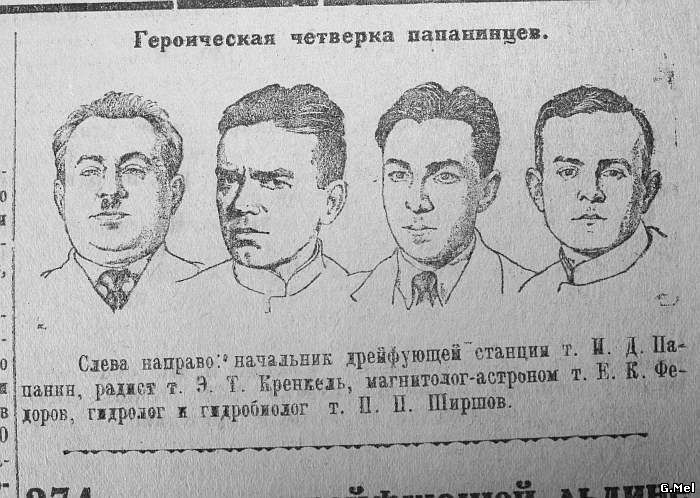 Руководитель станции - И.Д.Папанин, 
радист- Эрнест Теодоровия Кренкель, 
метеоролог и геофизик-Евгений Константинович Федоров, 
гидробиолог Петр Петрович Ширшов (выполнявший функции врача).
Пятый обитатель научной станции стал пес по кличке Веселый.
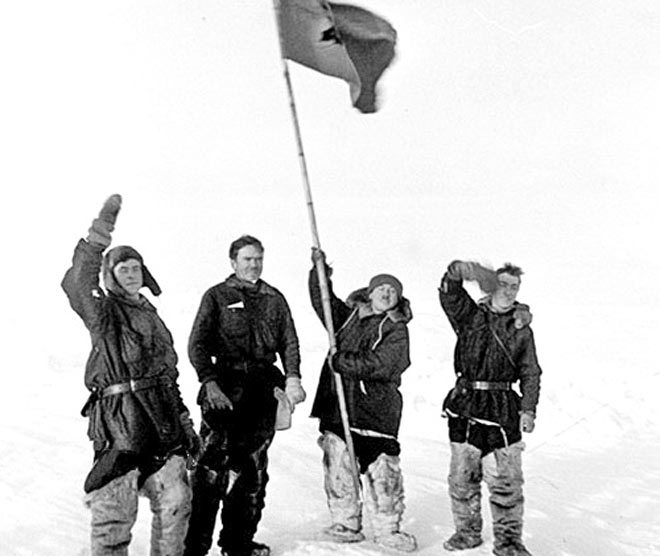 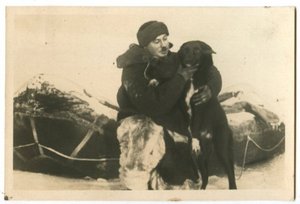 6 июня произошло торжественное открытие первой в мире дрейфующей станции «Северный полюс-1». В тот же день самолеты вернулись на о. Рудольфа, оставив четырех исследователей и собаку среди льдов.
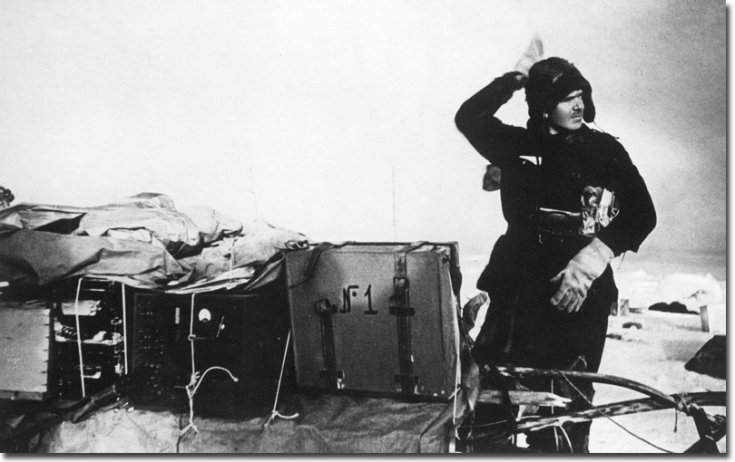 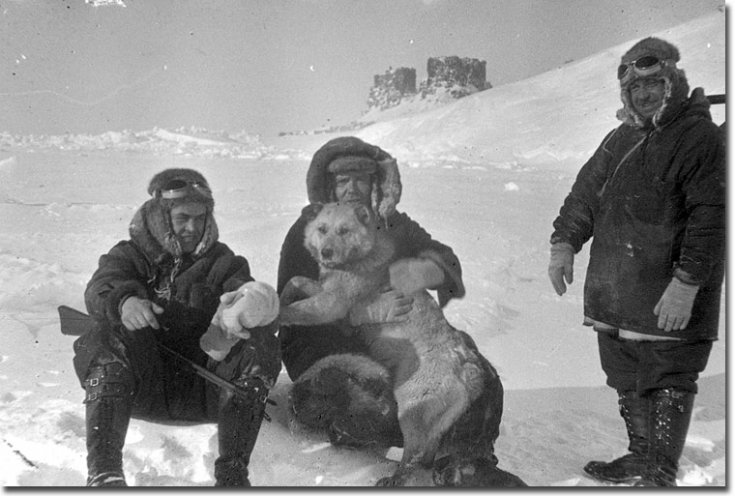 Вчетвером среди льдов.
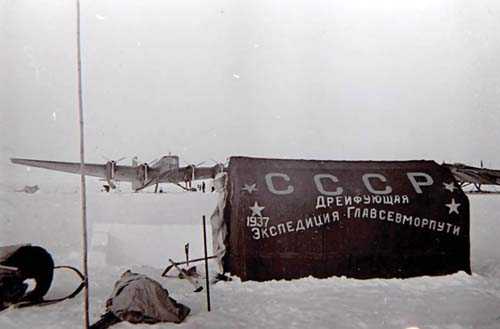 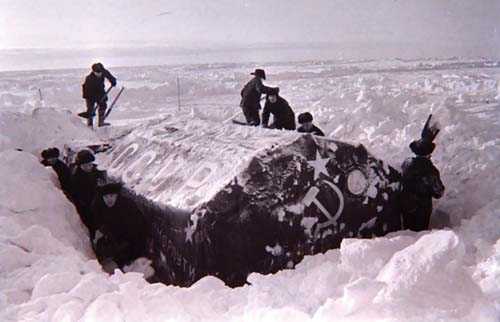 Длина-3,7м
Ширина-2,5м
Высота-2м
Пол надувной-15см
Эта же палатка через два дня
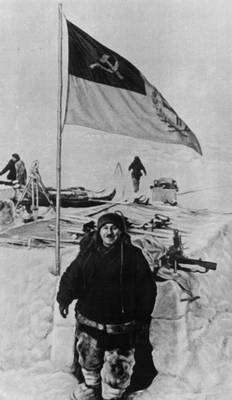 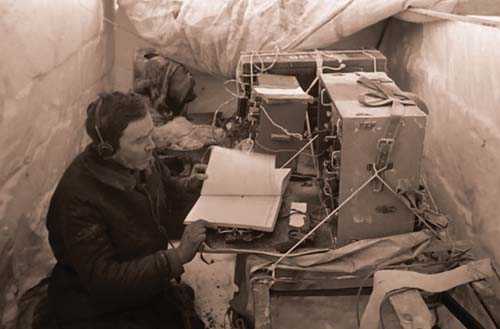 Радист экспедиции Э.Т. Кренкель
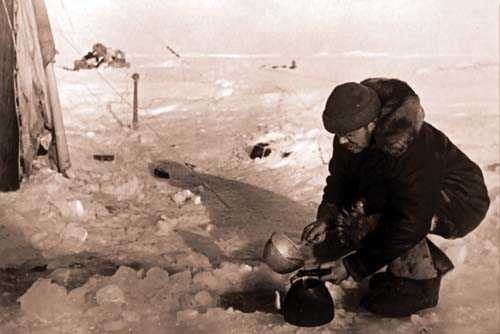 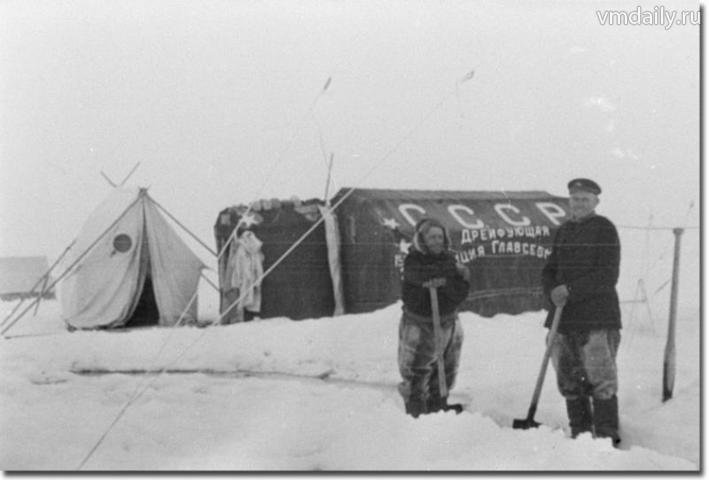 Дрейфующая станция «Северный полюс-1»
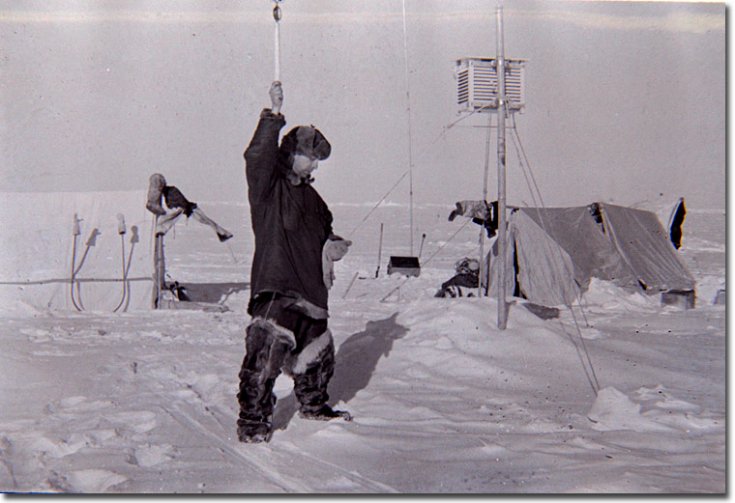 Полярники установили будку для метеорологических наблюдений и прорубили лунку.  Толщину льдины -3 м 10 см льда. В день открытия станции  гидробиолог и океанограф П. П. Ширшов измерил глубину моря на Северном полюсе-она равна 4290 м. Была взята также проба донного грунта, который представлял собой зеленовато-серый тонкий ил.
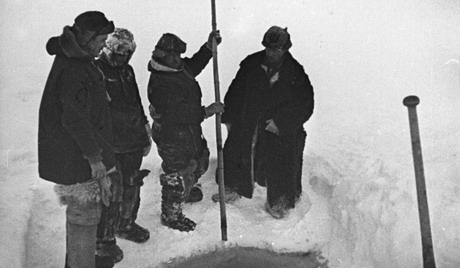 Трудовые будни
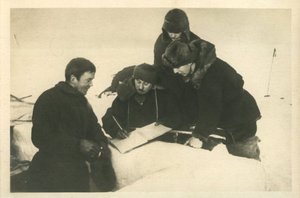 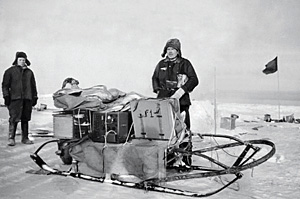 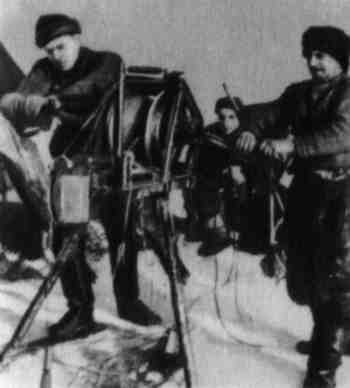 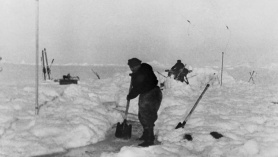 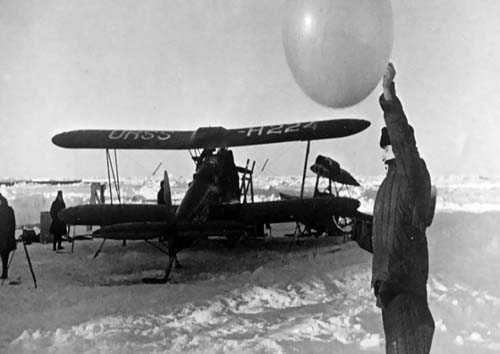 Льдина, на которой располагался лагерь папанинцев, через 274 дня превратилась в обломок шириной не более 30 метров с несколькими трещинами.
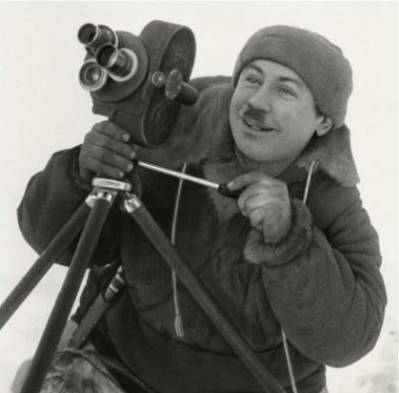 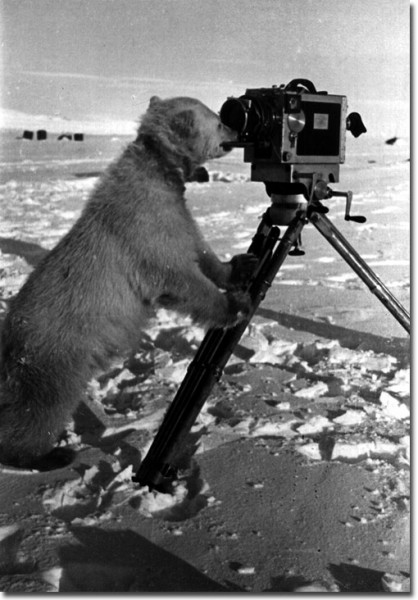 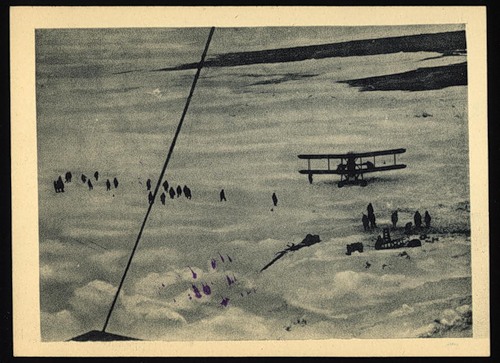 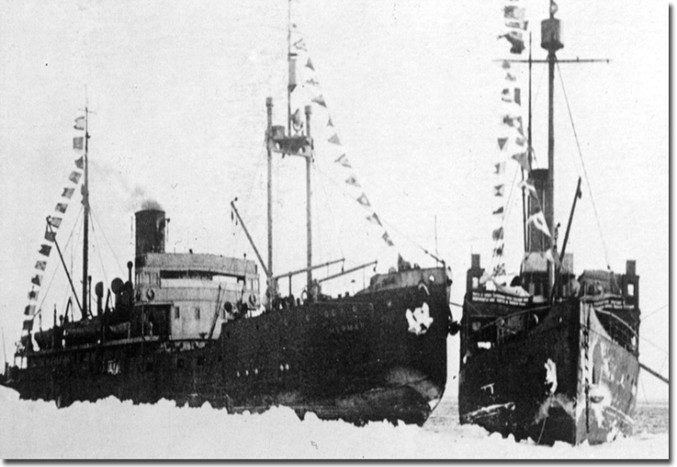 19 февраля 1938 года полярников сняли со льдины ледоколы «Таймыр» и «Мурман». 
15 марта полярники были доставлены в Ленинград.
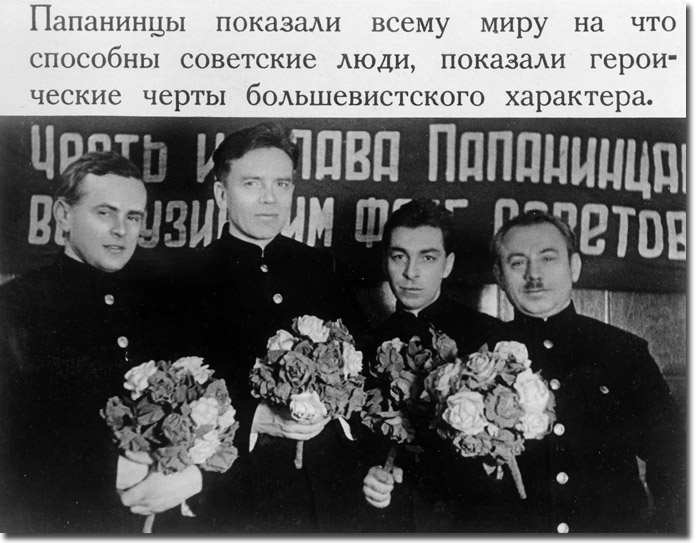 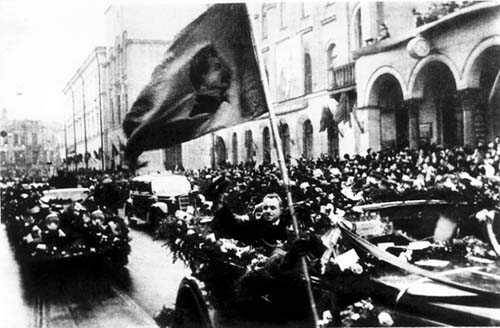 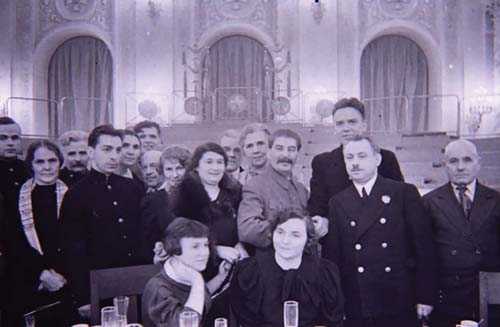 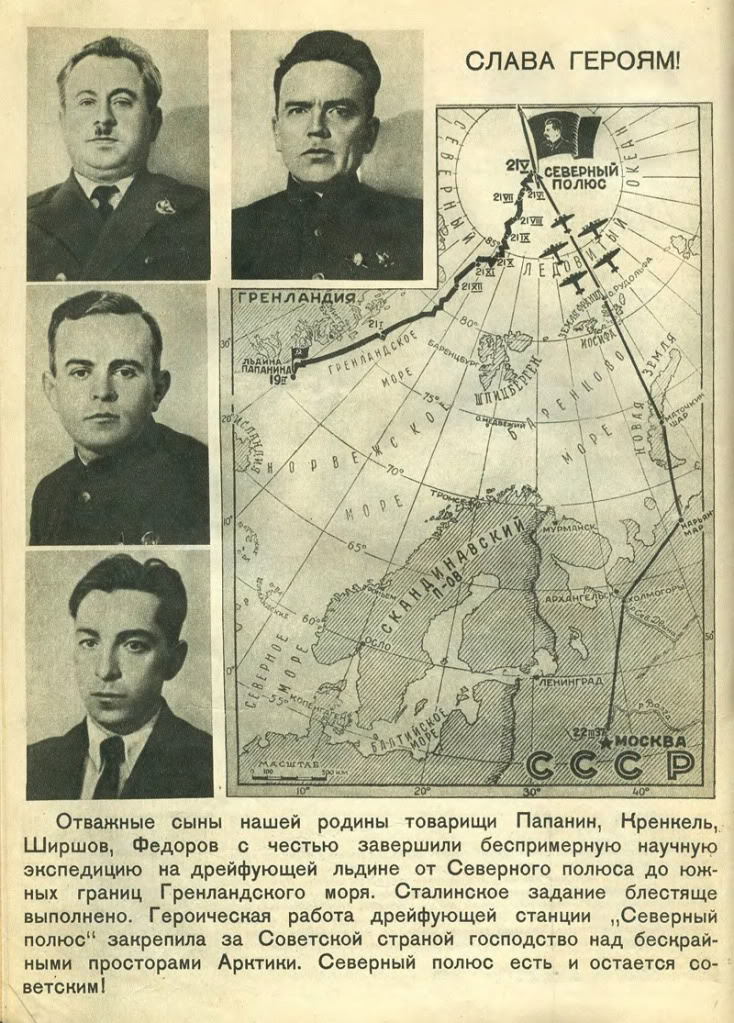 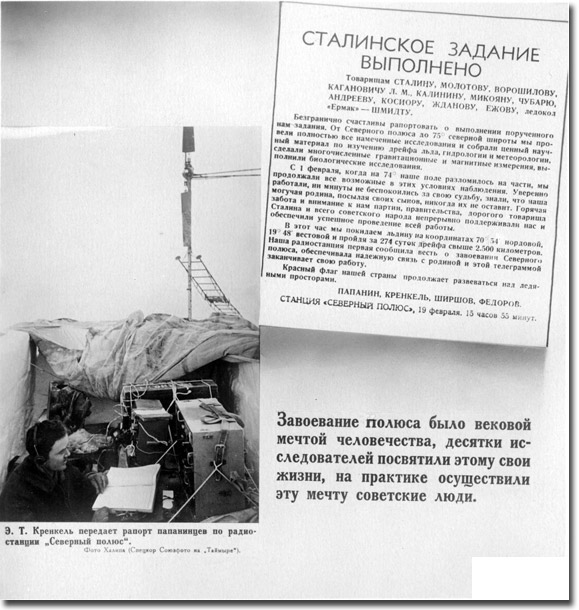 Память
Именем Папанина названы:
-мыс на полуострове Таймыр,
-остров в заливе Сиваш (Азовское море),
-горы в Антарктиде и подводная гора в Тихом океане;
-Институт биологии внутренних вод;
-улицы в московском районе Лианозово, Липецке, -Мурманске, Екатеринбурге, Измаиле и --Юбилейном (г. Королев Московская область), Ярославле;
-научно-спортивная экспедиция.
На доме на Арбате, где жил Папанин, установлена мемориальная доска.
В 1954 году в Севастополе ему установлен памятник.
В 2003 году открыт памятник в Мурманске.